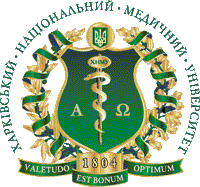 Харківський національний медичний університет
Кафедра української мови, основ педагогіки та психології
Синтаксичний аспект професійної мови медиків
Особливості
Синтаксичні засоби офіційно-ділового стилю підпорядковані адекватності комунікації, тобто спілкування.
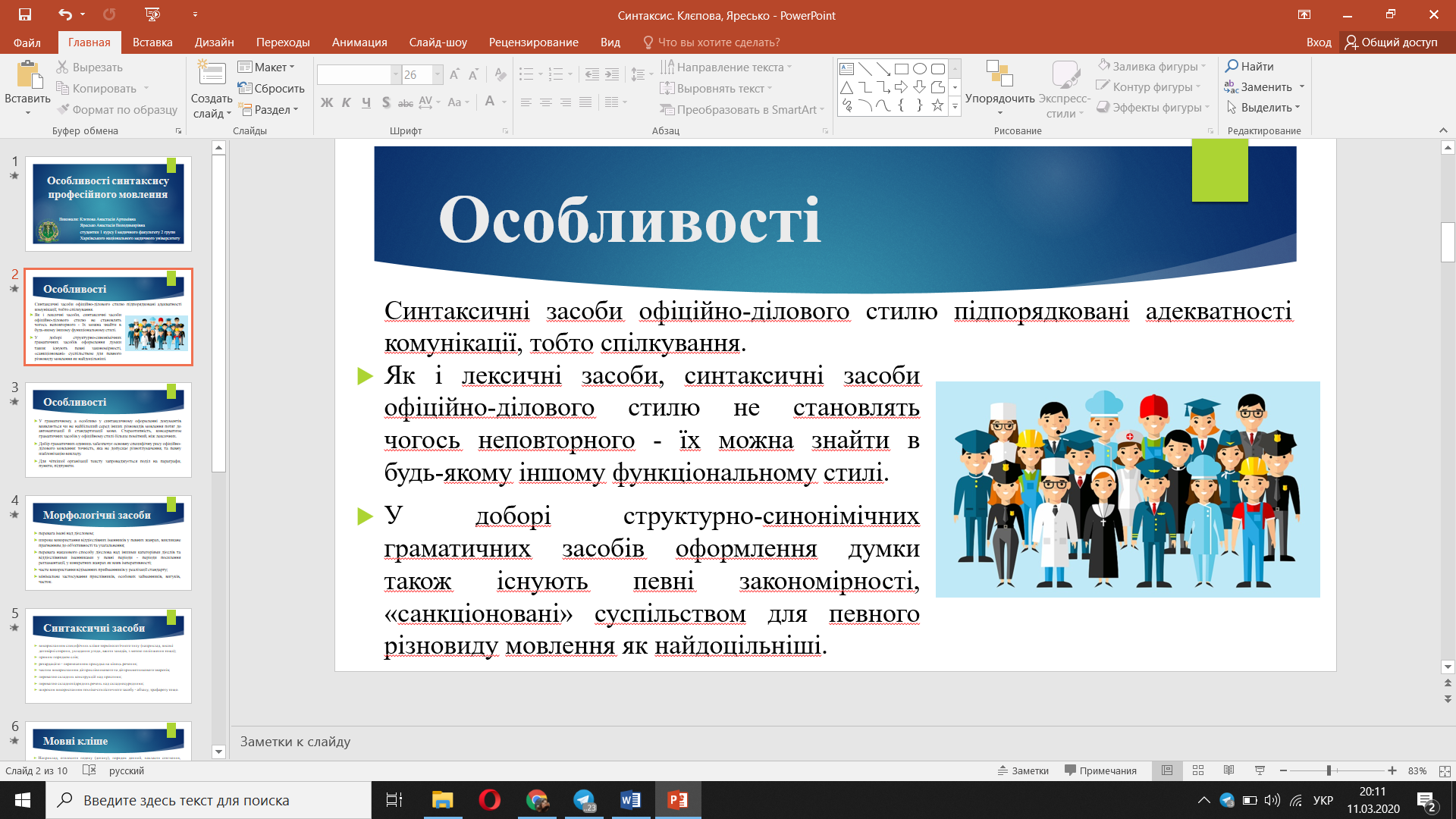 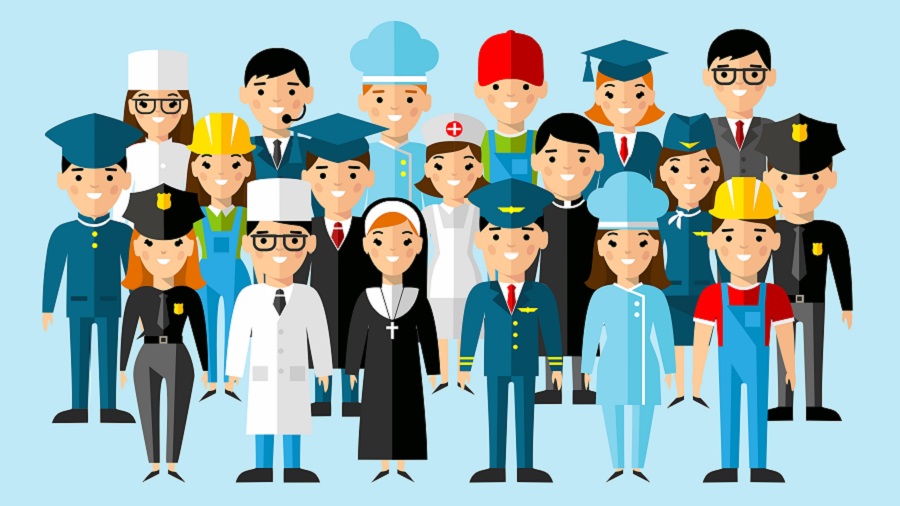 Як і лексичні засоби, синтаксичні засоби офіційно-ділового стилю не становлять чогось неповторного - їх можна знайти в будь-якому іншому функціональному стилі. 
У доборі структурно-синонімічних граматичних засобів оформлення думки
також існують певні закономірності, «санкціоновані» суспільством для певного різновиду мовлення як найдоцільніші.
Особливості
У граматичному, а особливо у синтаксичному оформленні документів виявляється чи не найбільший серед інших різновидів мовлення потяг до автоматизації й стандартизації мови. Стереотипність, консерватизм граматичних засобів у офіційному стилі більше помітний, ніж лексичних.
Добір граматичних одиниць забезпечує основну специфічну рису офіційно-ділового мовлення: точність, яка не допускає різнотлумачення, та певну шаблонізацію викладу.
Для чіткішої організації тексту запроваджується поділ на параграфи, пункти, підпункти.
Морфологічні засоби
перевага імені над дієсловом;
широке використання віддієслівних іменників у певних жанрах, викликане прагненням до об'єктивності та узагальнення;
перевага наказового способу дієслова над іншими категоріями дієслів та віддієслівними іменниками в певні періоди - періоди посилення регламентації, у конкретних жанрах як вияв імперативності;
часте використання відіменних прийменників у реалізації стандарту;
мінімальне застосування прислівників, особових займенників, вигуків, часток.
Синтаксичні засоби
використання специфічних кліше термінологічного типу;
прямий порядок слів;
ретардація - перенесення присудка на кінець речення;
часте використання дієприслівникового та дієприкметникового зворотів;
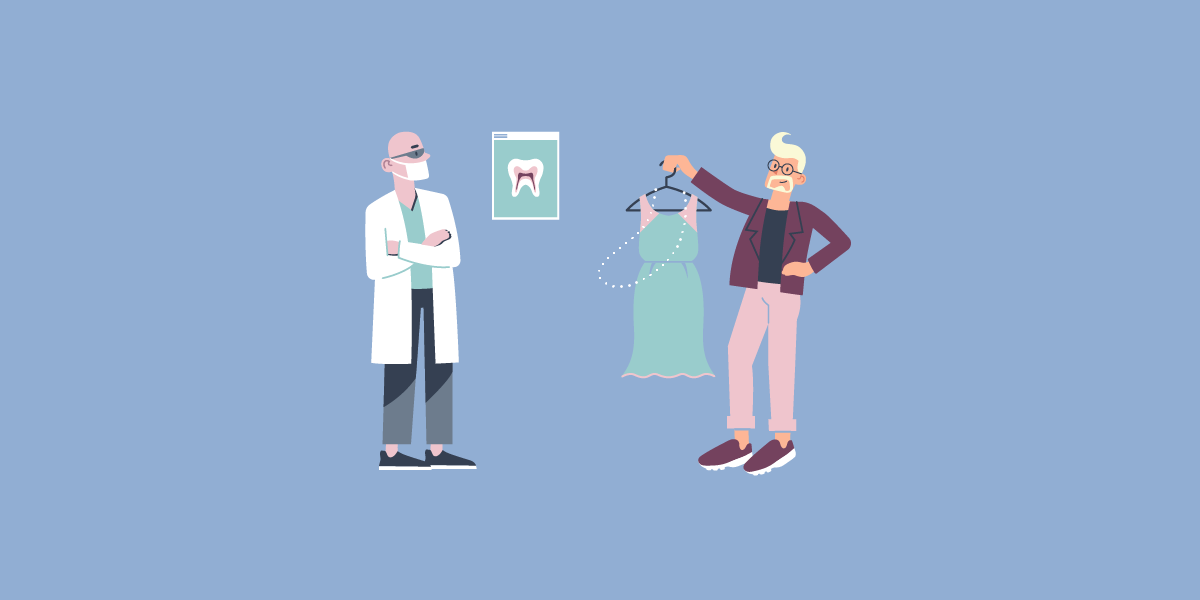 перевага складних конструкцій над простими;
перевага складнопідрядних речень над складносурядними;
широке використанням техніко-стилістичного засобу - абзацу, трафарету тощо.
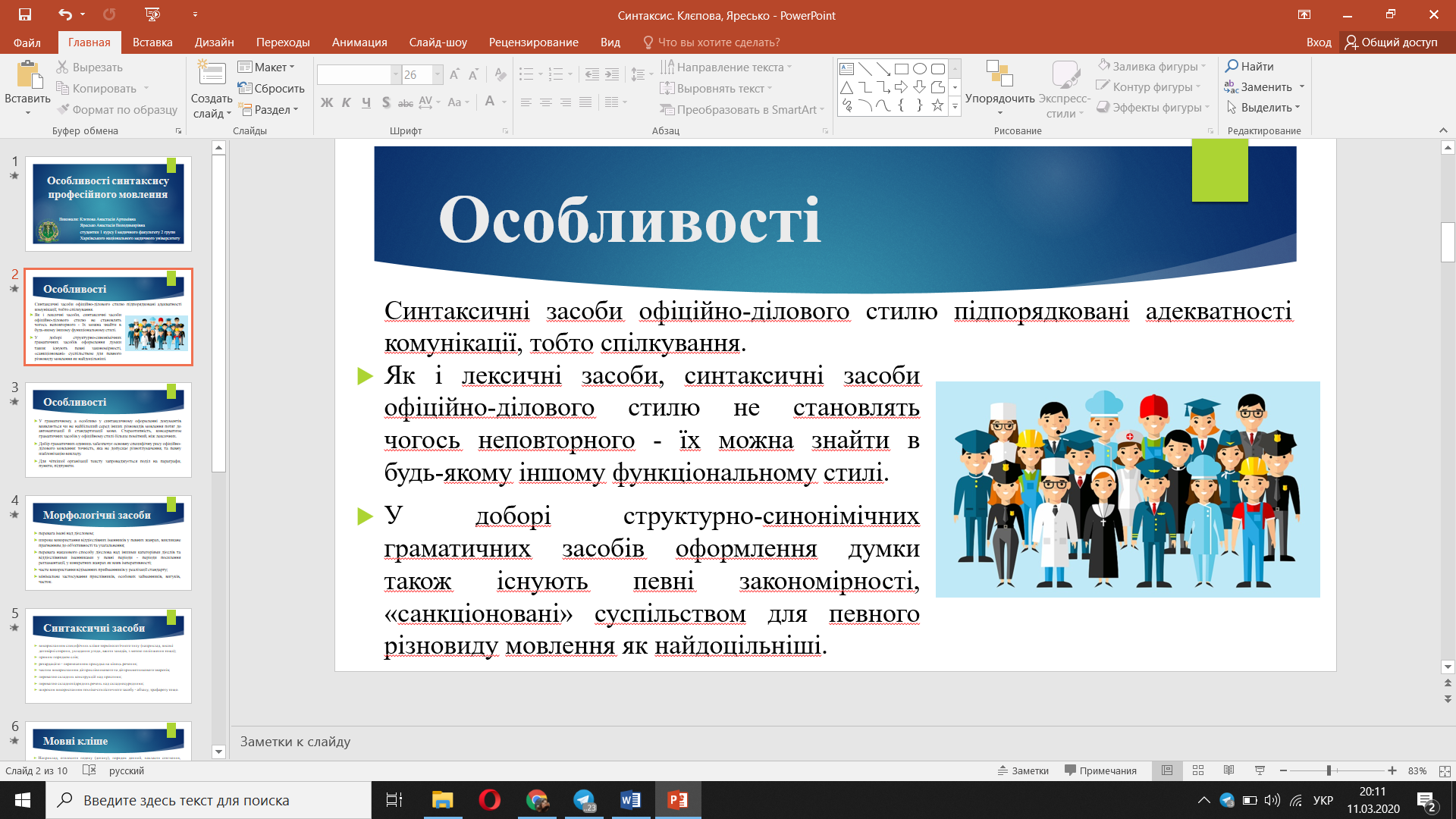 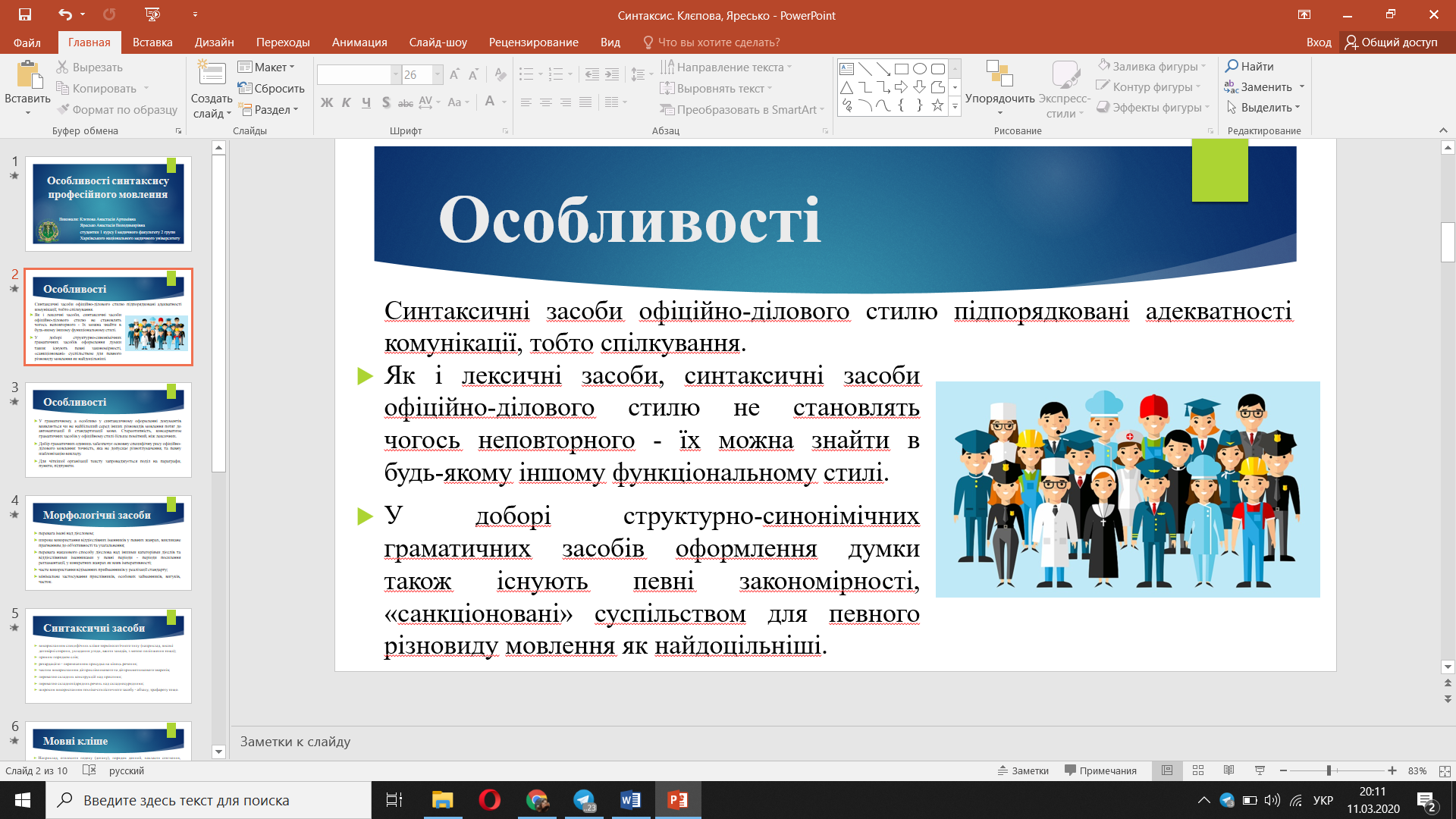 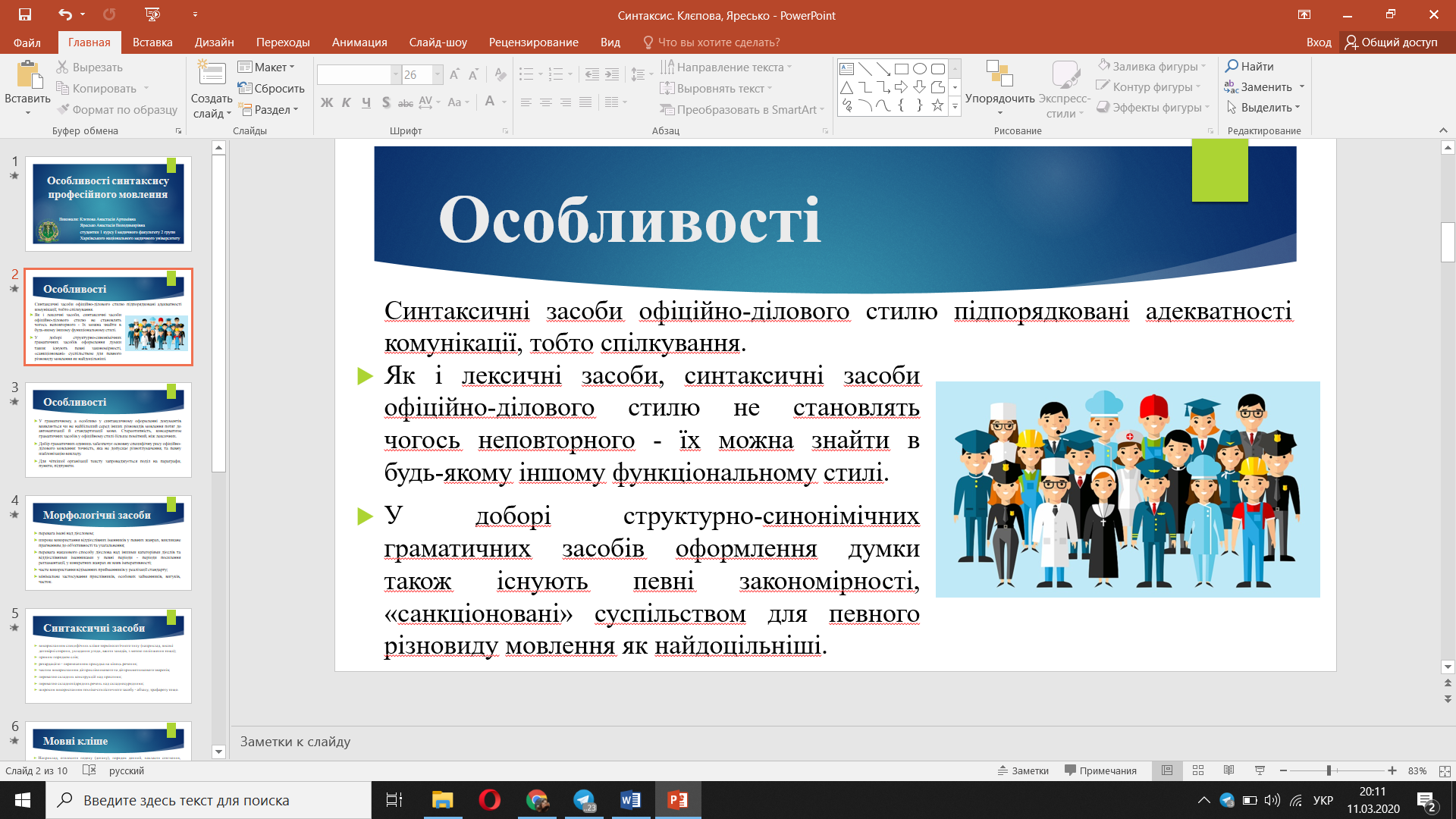 Мовні кліше
Наприклад, оголосити подяку (догану), порядок денний, накласти стягнення, укласти угоду, нота протесту, встановлення стосунків тощо. 

У дипломатичному різновиді офіційно-ділового мовлення етикет «міжнародної ввічливості» визначив практично зручні правила звертання, так звані компліменти, або етикетну форму початку та кінця листування. 

Наприклад, вельмишановний добродію, пане; з повагою, з пошаною тощо. До речі, ці клішовані вирази характерні також для інших видів документів, зокрема комерційних листів.
Характерні ознаки
Наявність розщепленого присудка - заміна простого присудка у формі особового дієслова словосполученням інфінітива з віддієслівним іменником. 

Наприклад: не зобов'язатися, а взяти зобов'язання; не постановити, а прийняти постанову; не протестувати, а виявити протест тощо.

Уживання при іменнику означення, що надає експресивного забарвлення та свідчить про живу форму та активність конструкції: видавати постанови й нормативні акти, розробляти та здійснювати конкретні заходи, збирати спеціальну таксу, забезпечити докорінне поліпшення тощо.
Клішовані конструкції
Наприклад, прийнято в експлуатацію, подати у відставку, на загальних підставах, в адміністративному (робочому) порядку, у режимі використання, зустріч у верхах, у даний відрізок часу та ін.

Наприклад: Передати справу до прокуратури для притягнення до відповідальності винного в нестачі матеріально-товарних цінностей або У зв'язку з обмеженим збутом продукції використання потужностей для виробництва ... недоцільно.
Характерні ознаки
Уживання переважно неозначено-особових, безособових та інфінітивних синтаксичних конструкцій.
Використання предикативної форми на -но, -то, яка позначає процес поза діячем, що мислиться узагальнено (наприклад, у заяві зазначено).
Типовим для офіційно-ділового мовлення є те, що у простому (може бути ускладненому) реченні для зосередження уваги на результаті дії нерідко використовуються дієслова-присудки у формі пасивного стану. Наприклад: Генеральний директор призначається Радою управляючих і затверджується Генеральною конференцією строком на 4 роки.
Дякуємо за увагу!
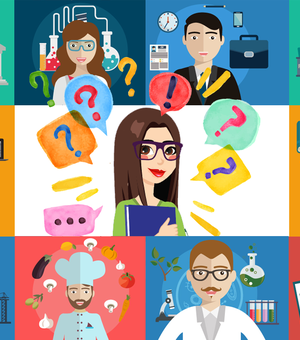 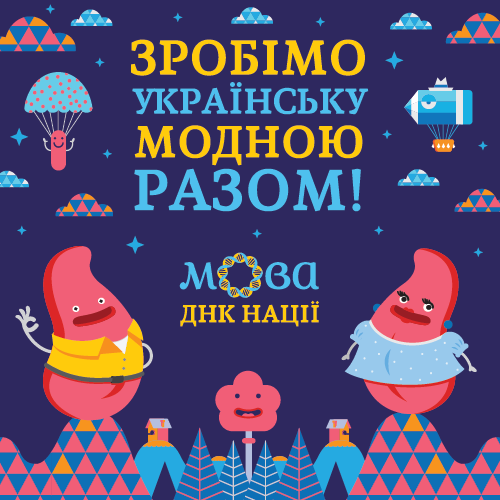